Missione 4 Istruzione e Ricerca
Climate change and house prices: can extreme weather events endanger
household wealth?
Research group
UNIBG Team
Piera Bello					
Annalisa Cristini				
Maria Cristina Barbieri Goes 		
Federica Origo				

In touch with Prometeia and ANIA for collaborations
Motivation and relevance for the Financial Resilience work package
Housing and land are the main assets of Italian households
Their value is 5294 bil, or 4.6 times household disposable income, or more than 3 times GDP (2017)  (Cannari et al., 2016; Caprara et al., 2018; De Bonis et al., 2020)
Household wealth is strongly correlated with housing prices. Note: the rise in house prices between 1950 and 2012 is for ⅔  due to the increase in the price of land (Cannari et al., 2016)
80% of households are homeowners (Eu-silc 2022) 
93% for couples 65+ no kids – 67% for single less 65
88% in villages up to 2000 inhabitants – 75% metropolitan areas centre or 50000+ inhabitants
Consider the risk of extreme weather-related events
Italy accounts for 2 / 3 of landslides registered in Europe 
1/ 4 of the housing stock in Italy is exposed to the risk of floods
The estimated  annual loss to the value of the housing stock can be up to 3 bil euros (Loberto and Spuri, 2023) or 0.15% of GDP, due to flood risk
Missione 4 • Istruzione e Ricerca
Missione 4 • Istruzione e Ricerca
Objectives and research questions
Broaden the weather-related risk knowledge with socio-economic indicators of the areas involved at the municipal level (Descriptive analysis, maps)
Weather-related risks: landslides, floods, coastal erosion, high temperatures
Possible indicators: income/wealth, inequality measures, hh composition, age, migration, education level of population, ..→  contribution to platform AMELIA 
Explore the impact of extreme weather events on  house prices/rents and the role of policies (Causal analysis)
Do extreme weather events cause changes in house prices/rents?
Are the risks of extreme weather transferred to house prices/rents?
How is household real wealth affected?
Does citizens’ awareness of climate change risks mediate the transfer of risk on house prices/rents?
Do land-use policies correlate with these risks?
Literature Review
Impact of Extreme Events - Acute Hazards - on the Economy and Real Estate:
Evidence that large flood events significantly reduce property prices for flood-affected properties (Atreya et al.;2015).
The drop in prices may be substantial initially but diminishes over time (Beltran et al., 2019 – UK inundation). Likewise, for  NYC housing prices after Hurricane Sandy (Cohen, 2021)
Effect of heat waves on the Real Estate Market:
During warmer months, housing demand falls in Italy, leading to reduced house prices, especially for properties lacking resilience to heat (Cascarano, 2023).
Exposure to local heat shocks in the continental United States leads to an elevated belief in climate change and results in a significant decrease in house prices, particularly in communities concerned about global warming and among counties heavily exposed to sea level rise risks (Ma and Yildirim, 2023).
Impact of Temperature Rises on Economic Activity - Chronic Hazards:
Literature Review
Estimated real estate loss due to floods
Loberto and Spuri (2023): Use ISPRA flooding risk tiling, OMI average house price in the area and number of houses from Census to estimate the value of dwellings potentially exposed to flooding. This is close to 1,000 bil euros.
If the expected percentage loss is <60% of the original value, considering only the base floor apartments, the annual expected loss is around 3  billion euros.
Gourevitch et al. (2023) increasing costs of flooding are not fully captured in property values. They estimate residential properties exposed to food risk are overvalued by US$121–US$237 billion. Related financial risks are mostly borne by: low-income households (prob of losing home equity from price deflation) and municipalities heavily reliant on property taxes for revenue (vulnerable to budgetary shortfalls). The consequences of these financial risks will depend on policy choices that influence who bears the costs of climate change.
Climate change awareness
Osberghaus and Fugger (2022): Use a panel survey covering 22,251 observations from 11,194 geo-located households collected in Germany between 2012 and 2015, combined with satellite imagery of a major flood event in 2013. Flood experience had a significant positive effect on the beliefs in the existence of climate change for those respondents living close to the flooded area. However, the effect decreases sharply with distance.
Data:  Four main datasets
ISPRA: hydrogeological risks, extreme weather events, damages. Municipality and sub-m level

OMI: house and rent prices, n. of transactions,  by different types of houses. M and sub-m. zones- OMI zones, semester-year 

Agency Revenue: income from tax declarations.  Zip-code, year

Census: nr. of houses, types of families; municipality level, year

Initial task: integrate the data into a consistent database
ISPRA datasets
Detailed reports/accounting of extreme events (date, location, description, damages,...) - Inventory of landslides in Italy (IFFI). 2018-2019-2020
Landslides: number of events and description
Floods: number of events and description
Risk levels tiling maps. Available for 2017 and 2020-21 (next in 2025)
Landslide risk areas (frequency and magnitude of events)
Danger: very high P4, high P3, medium P2, moderate P1 and  attention areas AA,  
Flood risk areas (return period)
High Probability Hazard: return period 20-50 yrs  (HPH);  Medium Probability Hazard: return period 100-200 yrs (MPH);  Low Probability Hazard: return period >200 yrs (LPH).
Report on hydrogeological instability: danger from landslides, floods, coastal erosion, and relative risk indicators for Italy.
ISPRA: extracting municipality-level data
Landslide data contain municipality-level information (date, municipality, description, death toll, damages)
Flood data provides data on basin areas hit by the event highlighting provinces and regions affected.; in addition info on the death toll, estimated damage 
In order to obtain municipality information, we use the description reported in main effects on the ground (“principali effetti al suolo”) and extract the municipalities/sub-municipalities mentioned in the text (Example next slide)
ISPRA Extracting the municipality info from flood accounting
Example: “L’evento temporalesco, a carattere marcatamente impulsivo, si è verificato nella serata di sabato 1 settembre ed ha interessato la zona di Verona, innescando un’alluvione lampo per l’esondazione del torrente Progno che ha allagato molte zone della città. Le situazioni più critiche si sono avute tra Pedemonte e Santa Maria di Negrar, dove sono caduti fino a 170 mm di pioggia e sono stati sommersi diversi box al cui interno erano parcheggiate alcune auto. Allagate anche diverse zone di Parona, anche qui con auto sommerse dall’acqua. Esondazioni più localizzate e di minore intensità si sono verificate per la piena di corsi d’acqua del reticolo minore nella zona di Negrar, in bassa Valpolicella, a Zevio, a Soave e nell’est veronese in genere. Tra il comune di Soave e Cazzano di Tramigna parte di una collina è franata. Le precipitazioni, inoltre, hanno provocato la caduta di massi sulle strade in alta Valle del Chiampo (soprattutto a Crespadoro) e sui colli Berici. Frane si sono verificate anche nella zona di Monteforte d’Alpone lungo il versante del monte Foscarino, in località Coste, mobilitando diversi metri cubi di terra che sono confluiti in un fosso che raccoglie l’acqua del versante e la convoglia al Rio delle Carbonare che, di conseguenza, è esondato invadendo strade, cantine e magazzini.”
1. Verona; 2. Pedemonte; 3. Negrar; 4. Parona; 5. Zevio; 6. Soave; 7. Cazzano di Tramigna; 8. Crespadoro; 9. Monteforte d’Alpone
Missione 4 • Istruzione e Ricerca
Missione 4 • Istruzione e Ricerca
OMI – House prices and rents (Agenzia Entrate - OMI)
OMI: Released every semester (2006, 1st Semester - 2022, 2nd Semester). It contains information on min and maximum market values and rent prices (per square meter) of dwellings, taking into account location (zone OMI* - more than 28,000 in Italy), building type**, and conservation status***.

*	Zone OMI: an area within the territory of a municipality homogeneous in terms of economic and socio-environmental conditions, in which the values of real estate units are sufficiently similar
**	Building type: Abitazioni civili (Civil dwellings); Abitazioni di tipo economico (Affordable housing);  Abitazioni signorile (Luxury houses); Abitazioni tipiche dei luoghi (Typical or traditional dwellings); Ville e villini (Villas and cottages)

***	Conservation status: Normale (normal), Ottimo (excellent), Scadente (poor)
Missione 4 • Istruzione e Ricerca
Missione 4 • Istruzione e Ricerca
OMI – Types of buildings considered
Abitazioni civili – Civil dwellingsAbitazioni di tipo economico – Affordable housingAbitazioni signorile –Abitazioni tipiche dei luoghi – Typical or traditional dwellingsAutorimesse – GaragesBox – BoxCapannoni industriali – Industrial shedsCapannoni tipici – Typical shedsCentri commerciali – Shopping mallsLaboratori – LaboratoriesMagazzini – WarehousesNegozi – StoresPensioni e assimilati –Posti auto coperti – Covered parking spacesPosto auto scoperti – Uncovered parking spacesUffici – OfficesUffici strutturati – Structured officesVille e villini – Villas and cottages
Missione 4 • Istruzione e Ricerca
Missione 4 • Istruzione e Ricerca
Merge ISPRA landslides and floods data with OMI
Associate the day on which the landslide occurred with the corresponding semester-year.

Split the “period of the event” of floods into «date event started» and «date event finished»
Associate the day on which the flood started with the corresponding semester-year.

Merge the dataset on landslides and floods with OMI house prices
Merge ISPRA landslides and floods data with OMI
Limitations of OMI data 
OMI zones may not be sufficiently fine to distinguish between areas affected/not affected by the event. 
Likewise, the same OMI zone may overlap with different risk-level tiling 
OMI data  average price levels may confound several effects (nr. of buildings fit for residential use may change due to the event; after the event renovations may lead to higher quality buildings- partially controllable through ‘building condition’, available in OMI and measure of damages from ISPRA
We are in touch with Immobiliare.it to consider their dataset
Methods
Descriptive analysis: merge the datasets at the municipality level and year-semester


Causal analysis: exploit the occurrence date and changes in risk areas. Use DiD, Synthetic Control Methods
Number of landslides by semester
Number of floods by semester
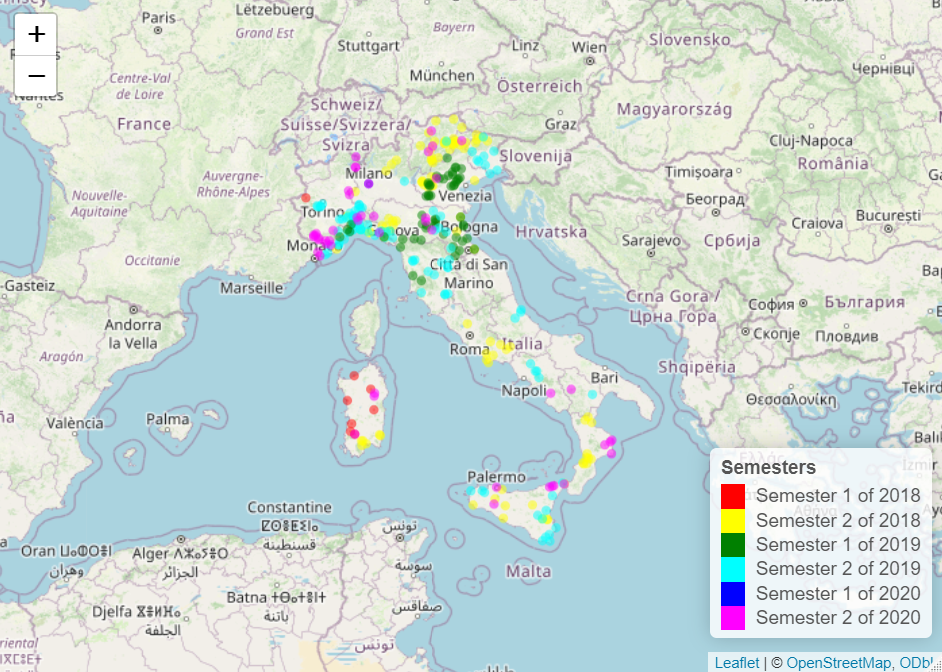 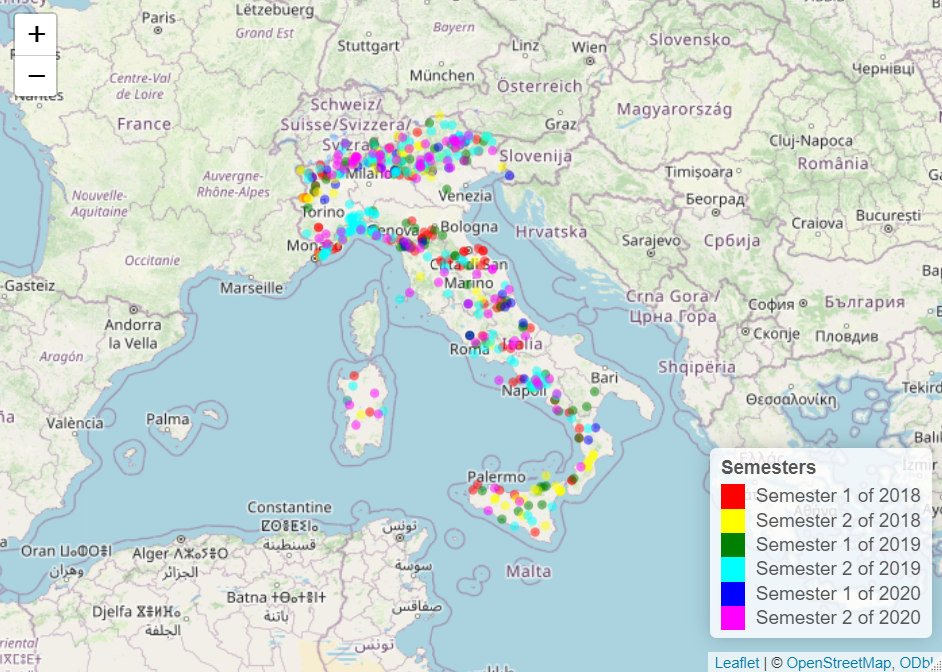 Source: ISPRA environmental data yearbook - data on landslides/floods, authors’ elaboration
Missione 4 • Istruzione e Ricerca
Missione 4 • Istruzione e Ricerca
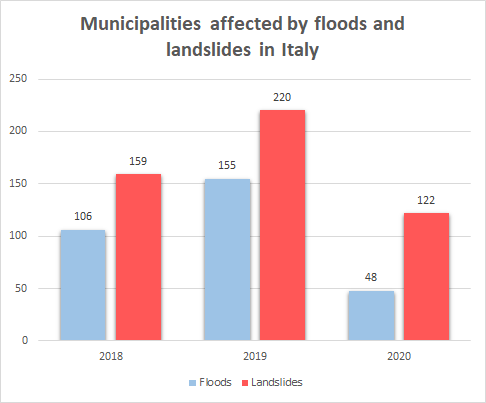 Source: ISPRA environmental data yearbook - data on floods and landslides, authors’ elaboration
Missione 4 • Istruzione e Ricerca
Missione 4 • Istruzione e Ricerca
Number of landslides by region (2018-2020)
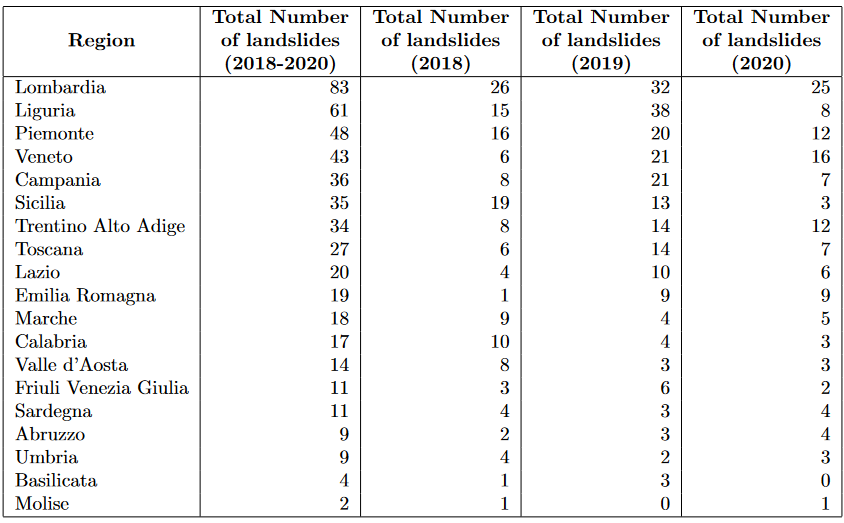 Source: ISPRA environmental data yearbook - data on landslides, authors’ elaboration
Missione 4 • Istruzione e Ricerca
Missione 4 • Istruzione e Ricerca
Number of floods by region (2018-2020)
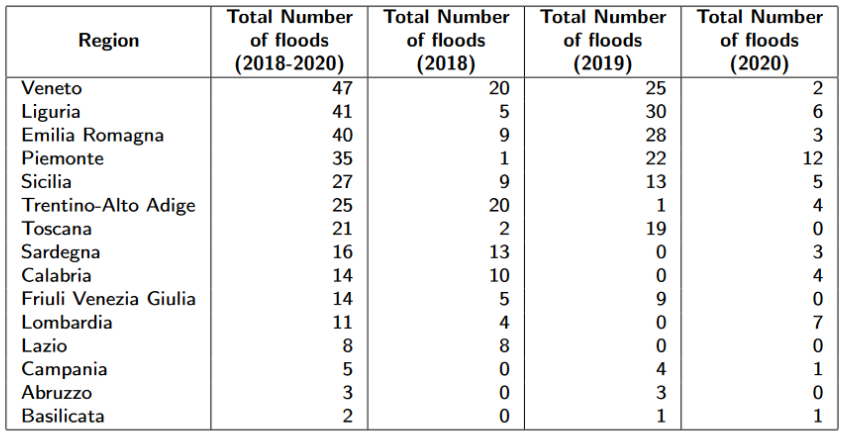 Source: ISPRA environmental data yearbook - data on floods, authors’ elaboration
Missione 4 • Istruzione e Ricerca
Missione 4 • Istruzione e Ricerca
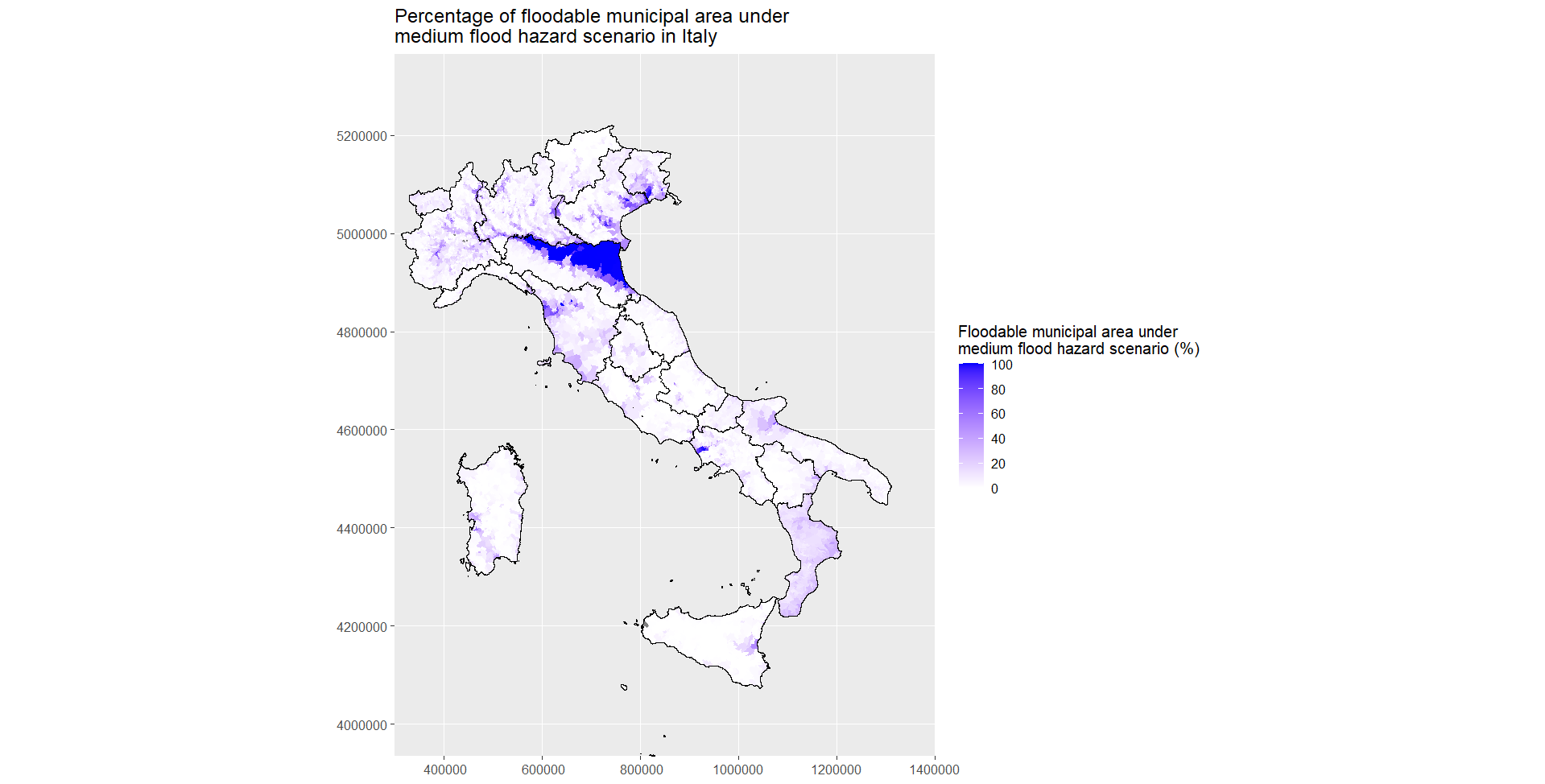 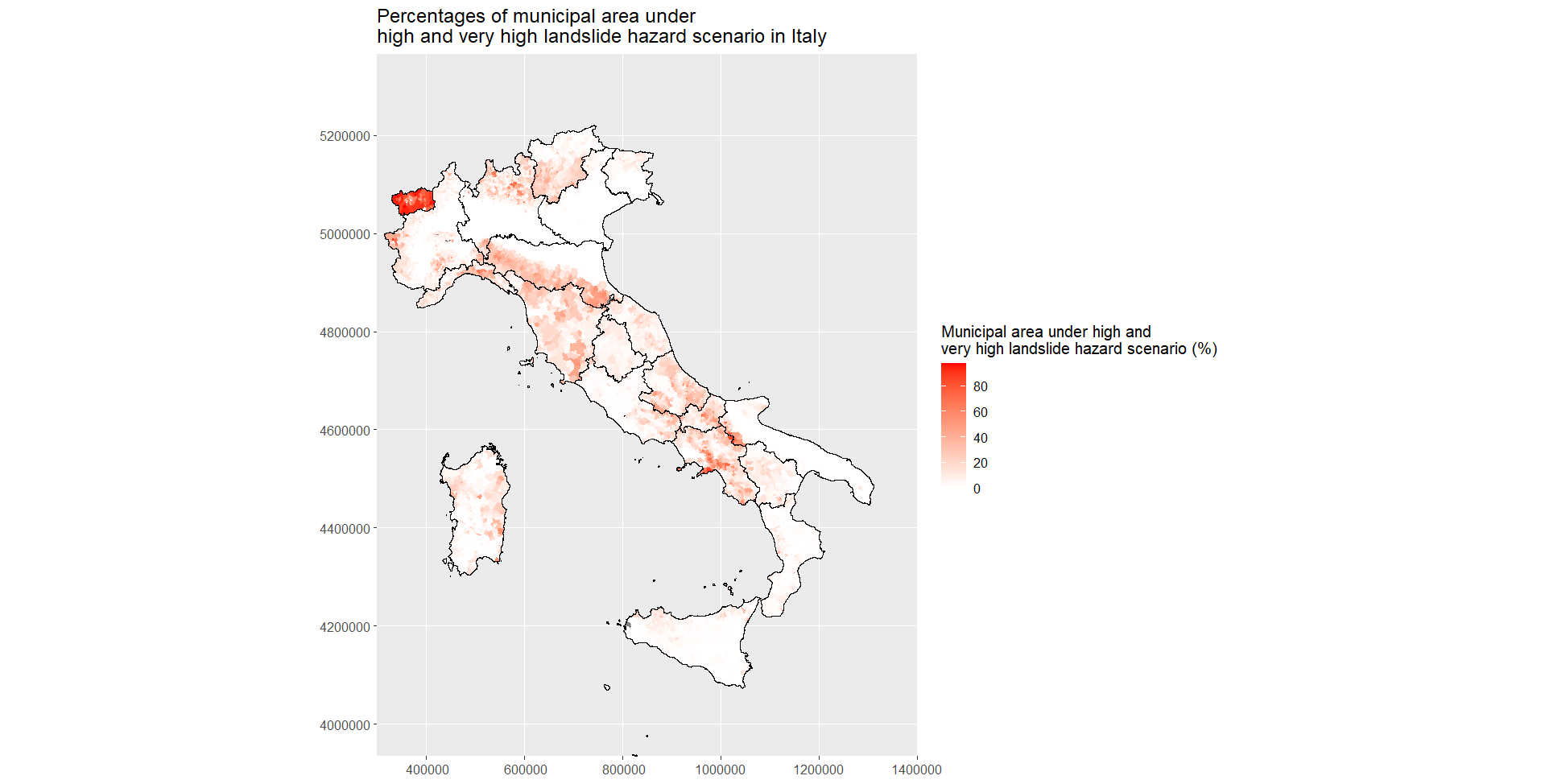 Floodable municipal areas medium risk (%)
Very high and high landslide-risk municipal areas (%)
Source: Mosaicatura ISPRA 2020, authors’ elaboration
IdroGEO Platform: assessing landslide and flood hazards (https://idrogeo.isprambiente.it/app/pir)
Missione 4 • Istruzione e Ricerca
Missione 4 • Istruzione e Ricerca
Families at risk in areas of medium flood hazard (%) by municipality (Province BO)
Families at risk in areas of high and v. high landslide risk (%) by municipality (Province GE)
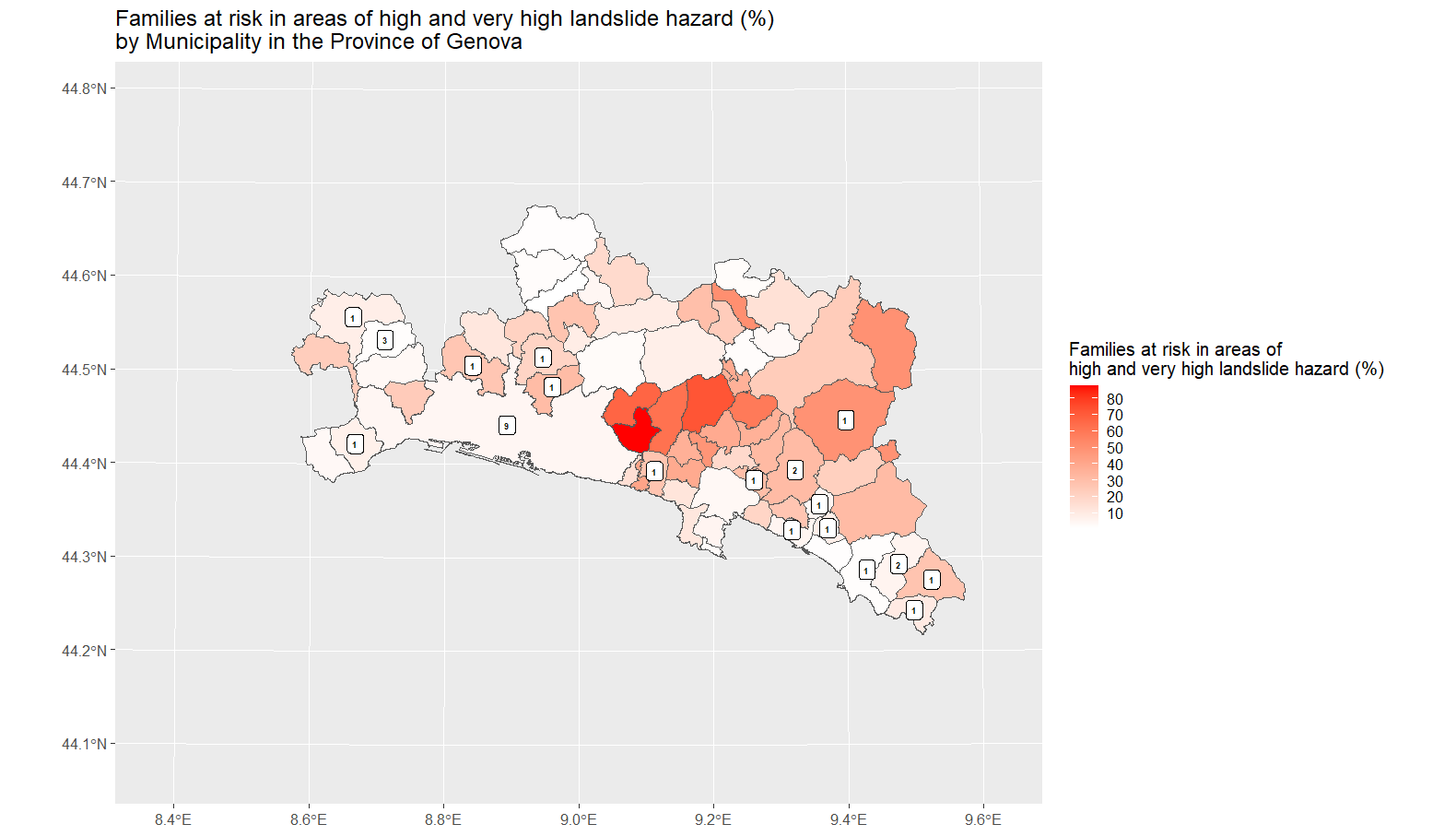 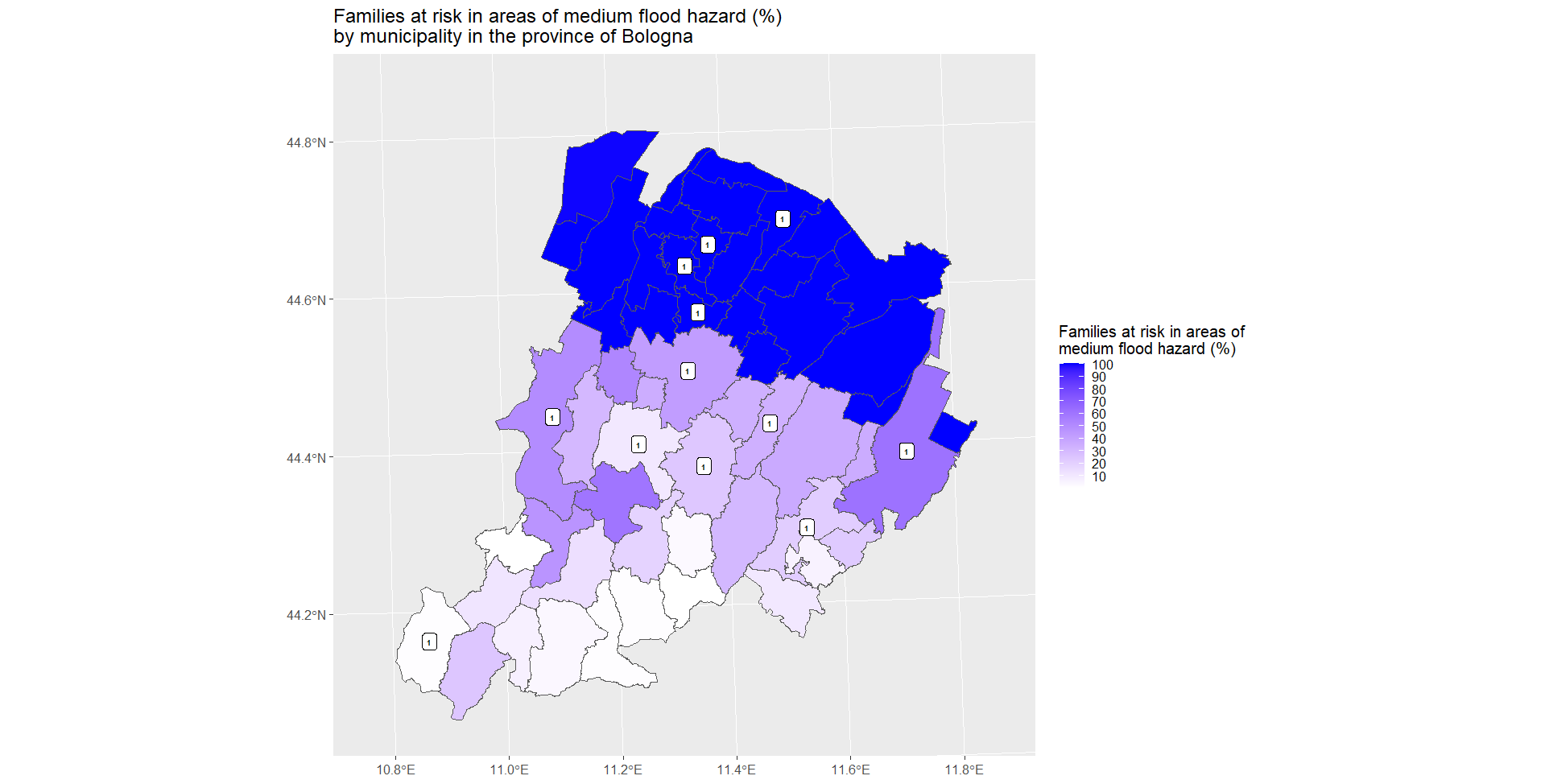 Source: Mosaicatura ISPRA 2020; ISPRA environmental data yearbook data on floods, authors’ elaboration.*Numbers in the map represent the number of floods that occurred in the municipality between 2018-2020
Source: Mosaicatura ISPRA 2020; ISPRA environmental data yearbook data on landslides, authors’ elaboration.*Numbers in the map represent the number of landslides that occurred in the municipality between 2018-2020
Missione 4 • Istruzione e Ricerca
Missione 4 • Istruzione e Ricerca
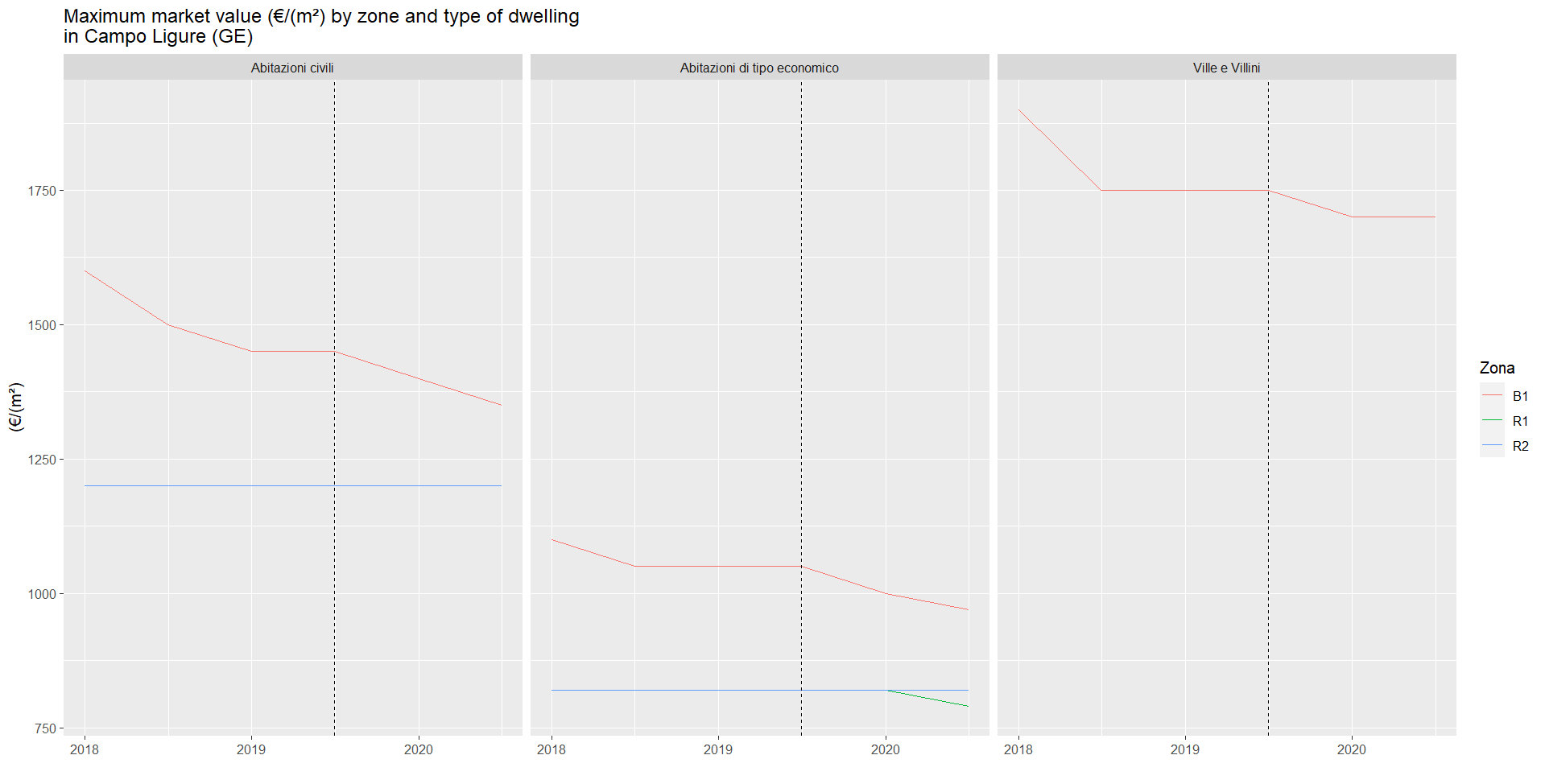 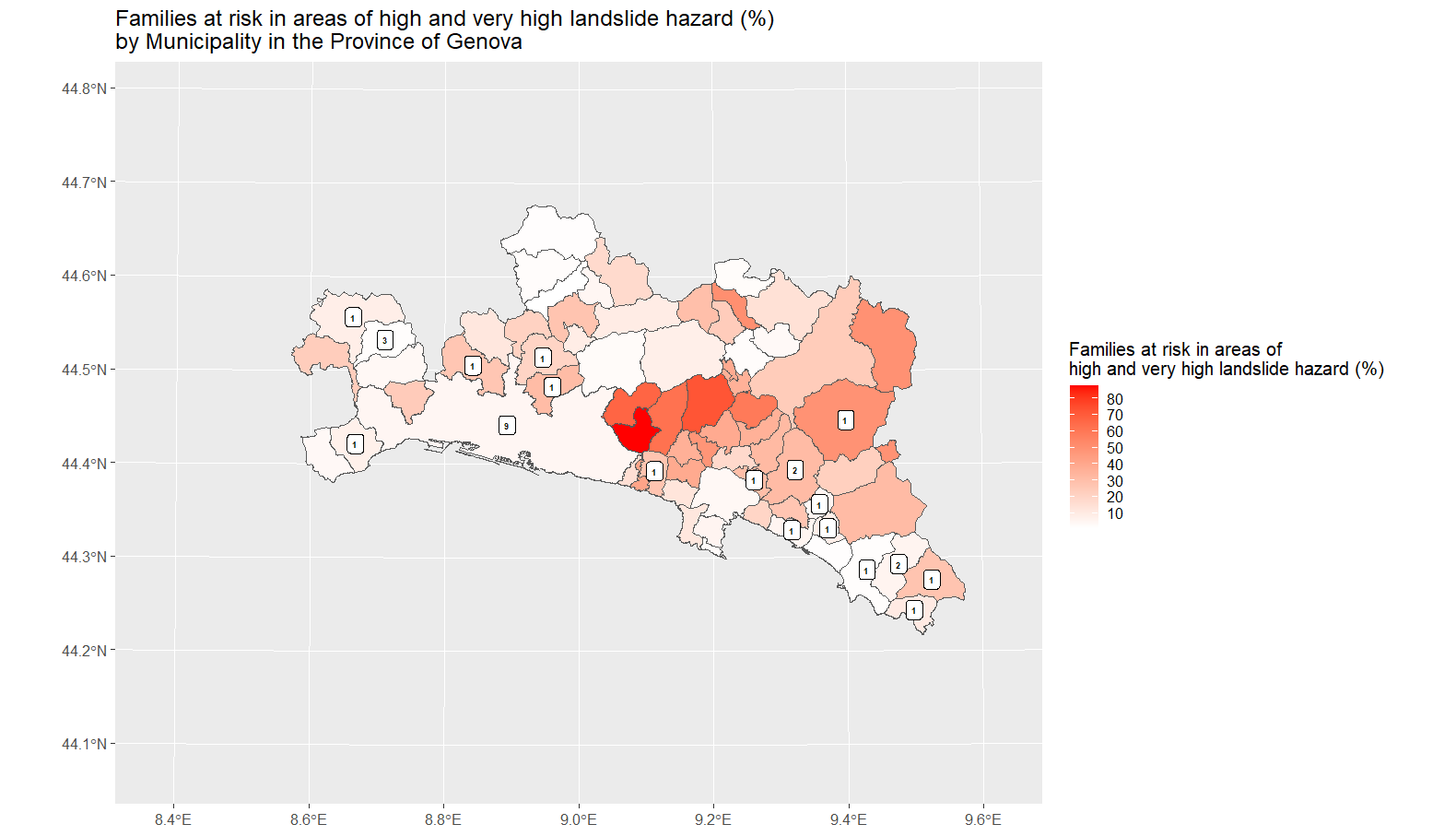 Maximum market value (€/m2) by zone and type of dwelling in Campo Ligure
Source: Agenzia Entrate - OMI and ISPRA environmental data yearbook data on floods, authors’ elaboration.
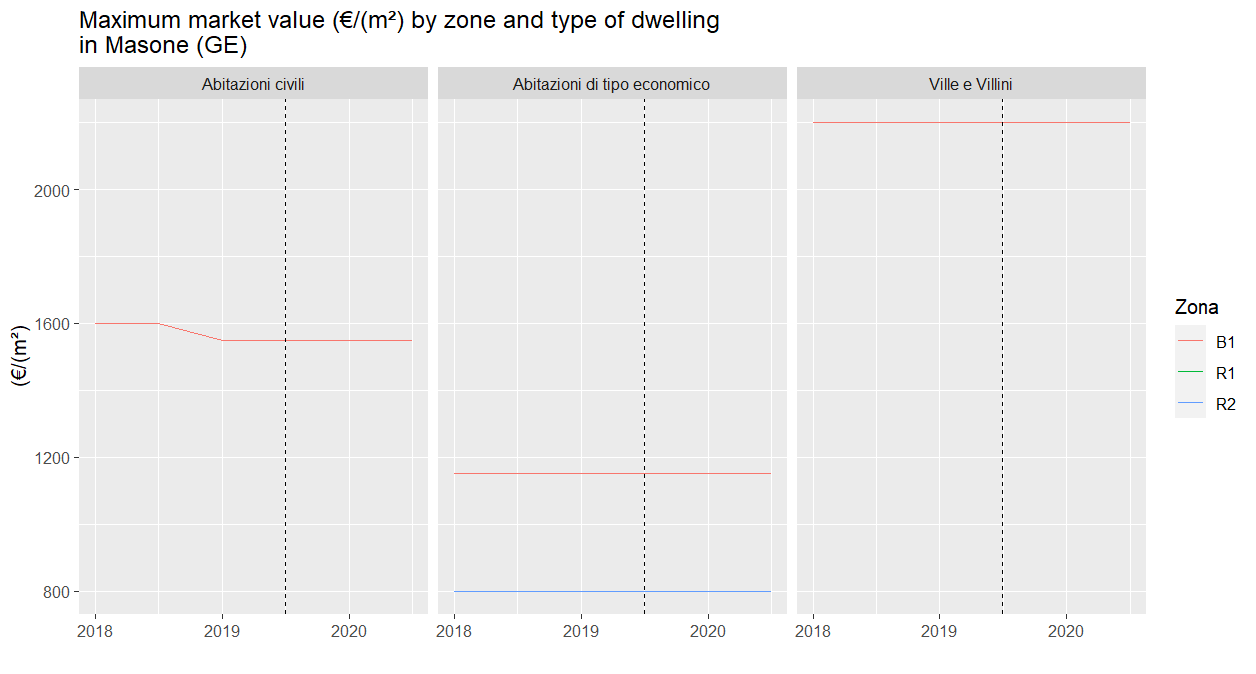 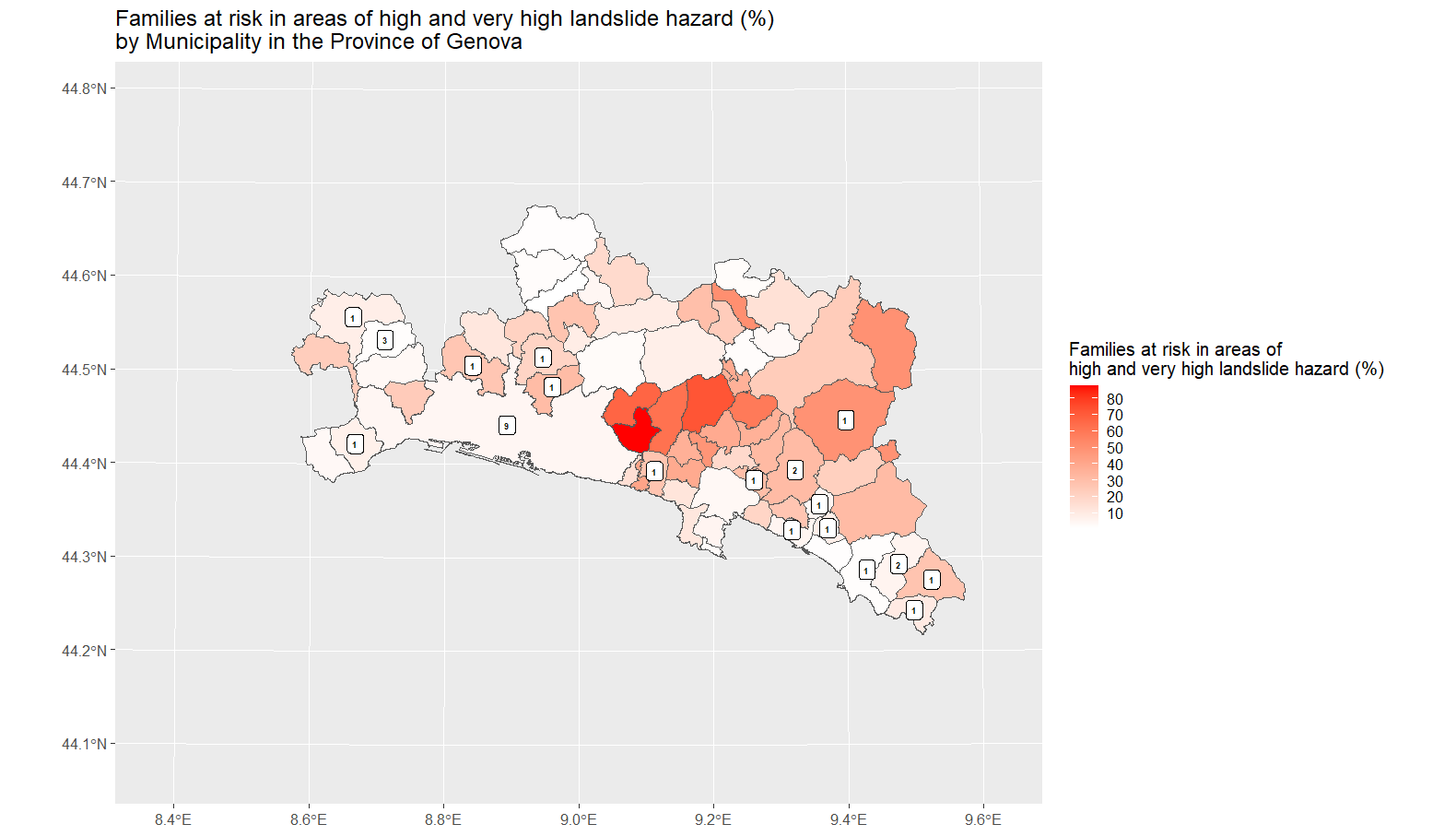 Maximum market value (€/m2) by zone and type of dwelling in Masone (GE)Similar Risk, no event, bordering with Campo Ligure
Source: Agenzia Entrate - OMI and ISPRA environmental data yearbook data on floods, authors’ elaboration.
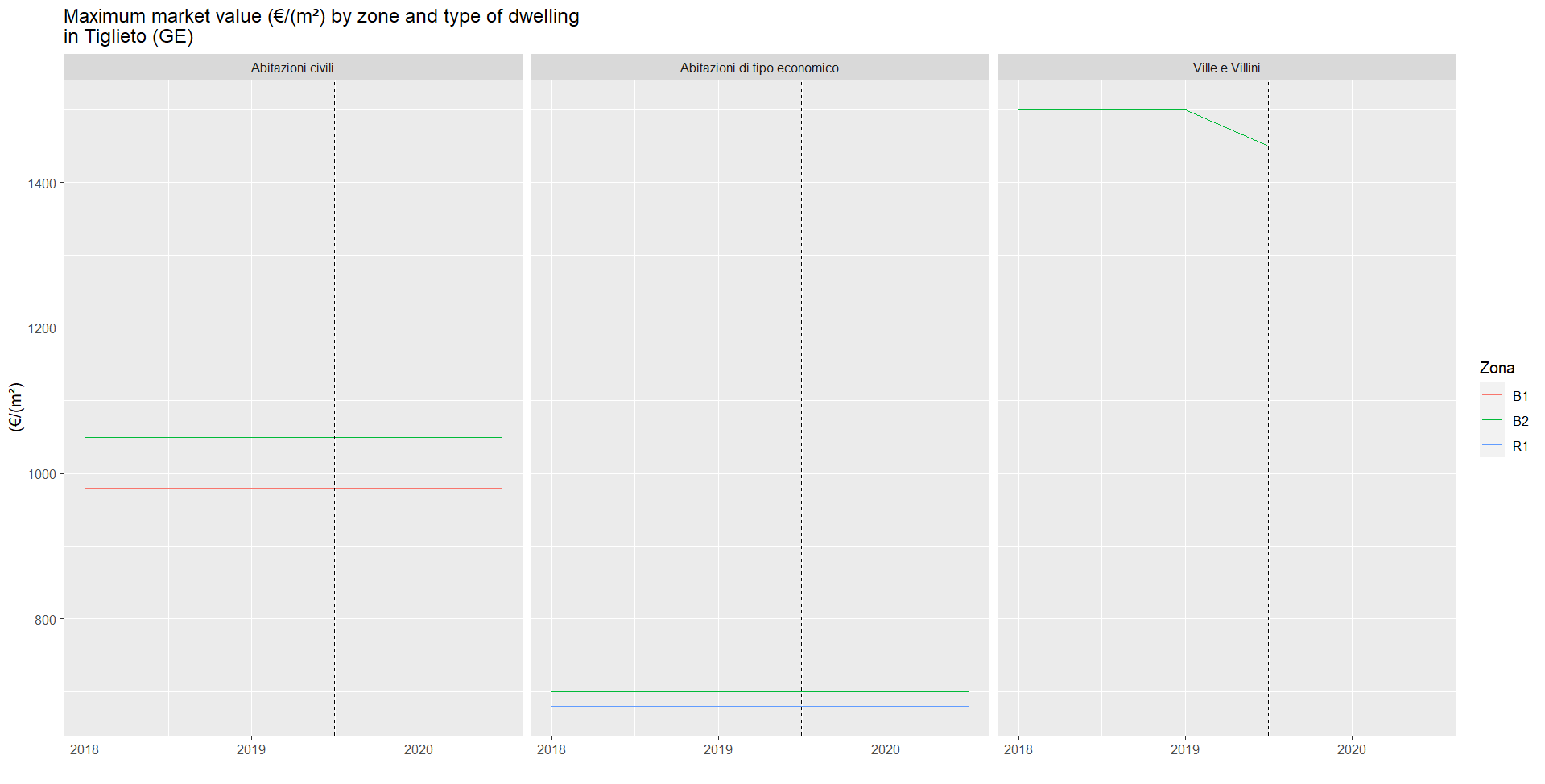 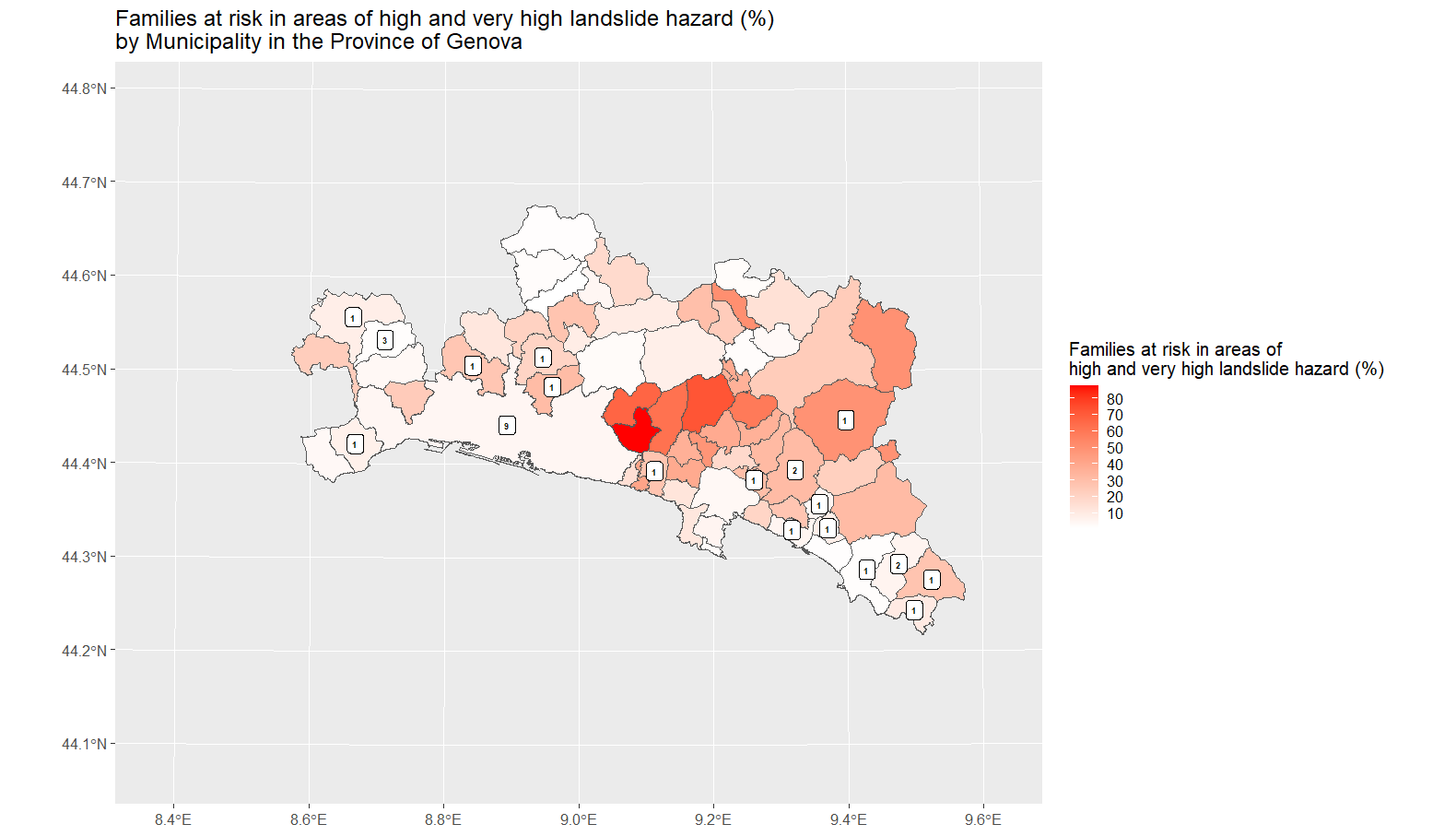 Maximum market value (€/m2) by zone and type of dwelling in Tiglieto (GE)Higher Risk, no event, bordering with Campo Ligure
Source: Agenzia Entrate - OMI and ISPRA environmental data yearbook data on floods, authors’ elaboration.
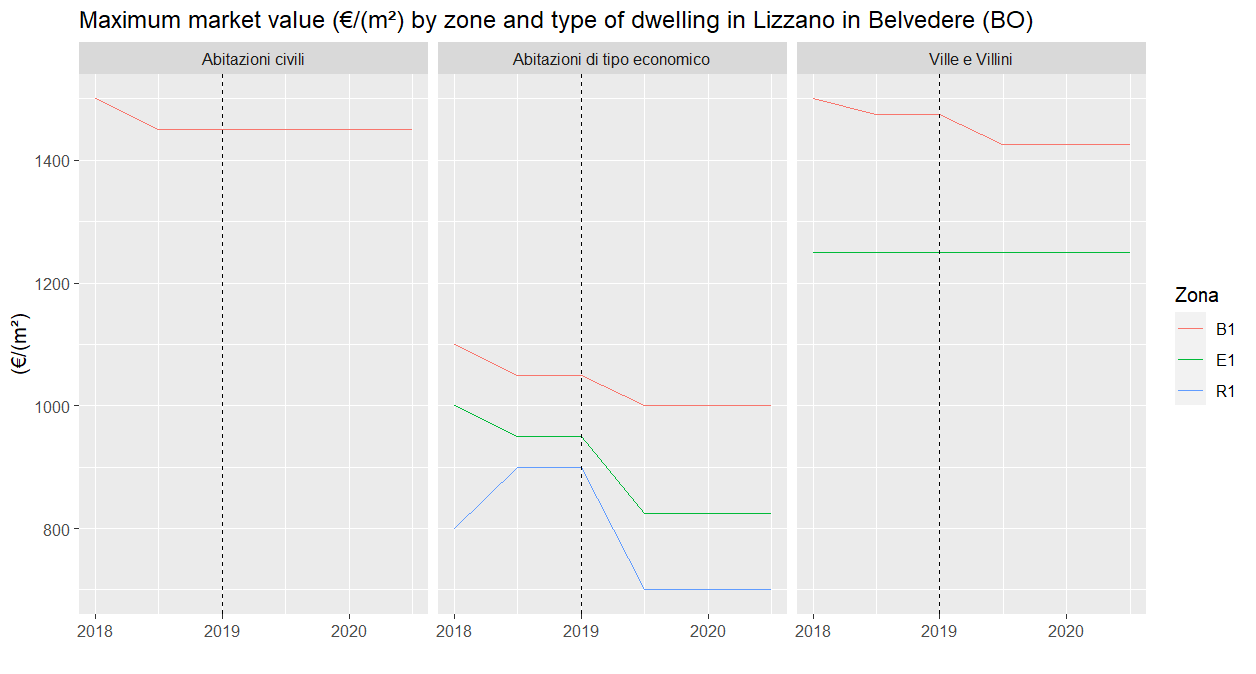 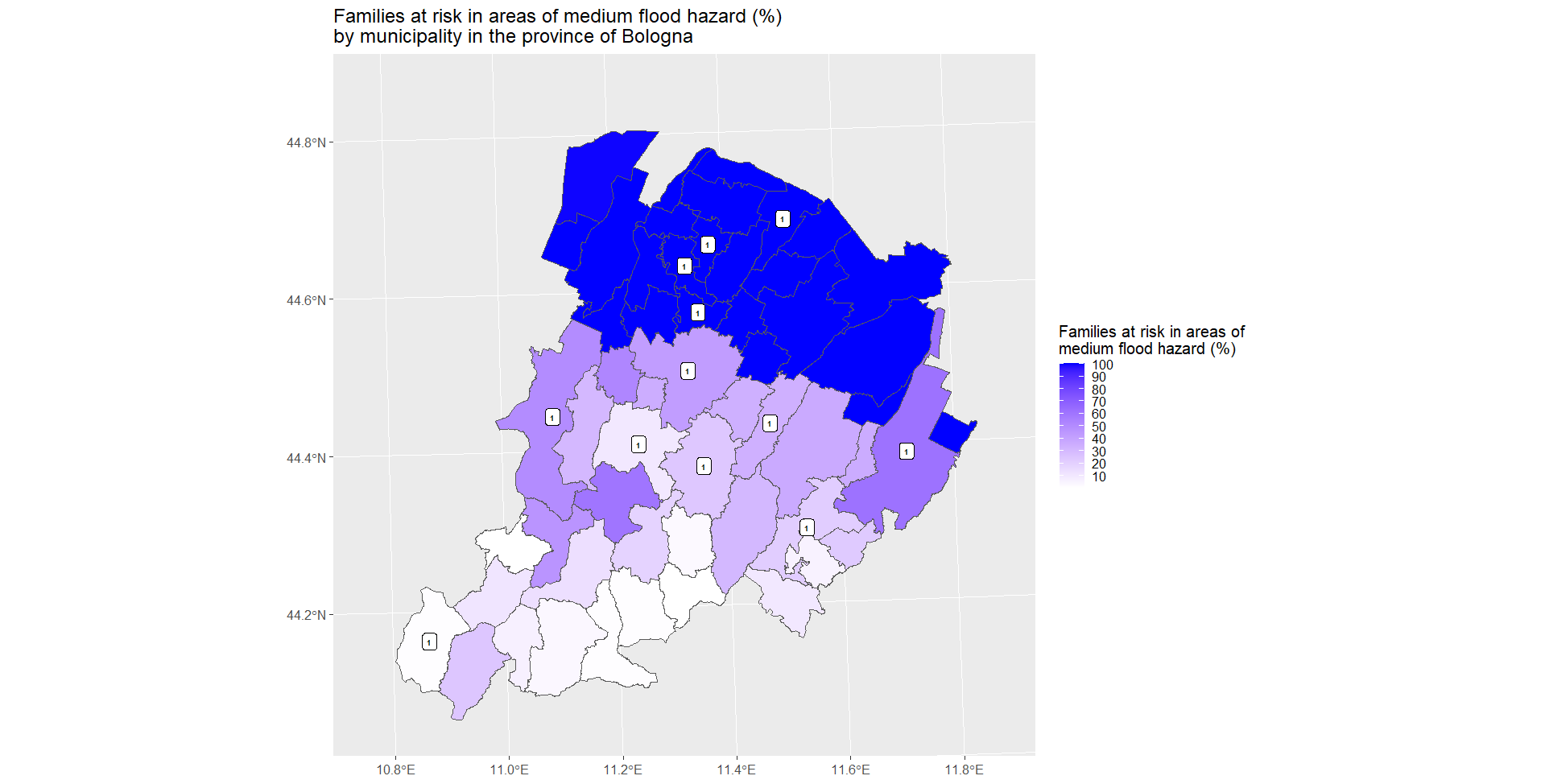 Maximum market value (€/m2) by zone and type of dwelling in Lizzano in Belvedere
Source: Agenzia Entrate - OMI and ISPRA environmental data yearbook data on floods, authors’ elaboration.
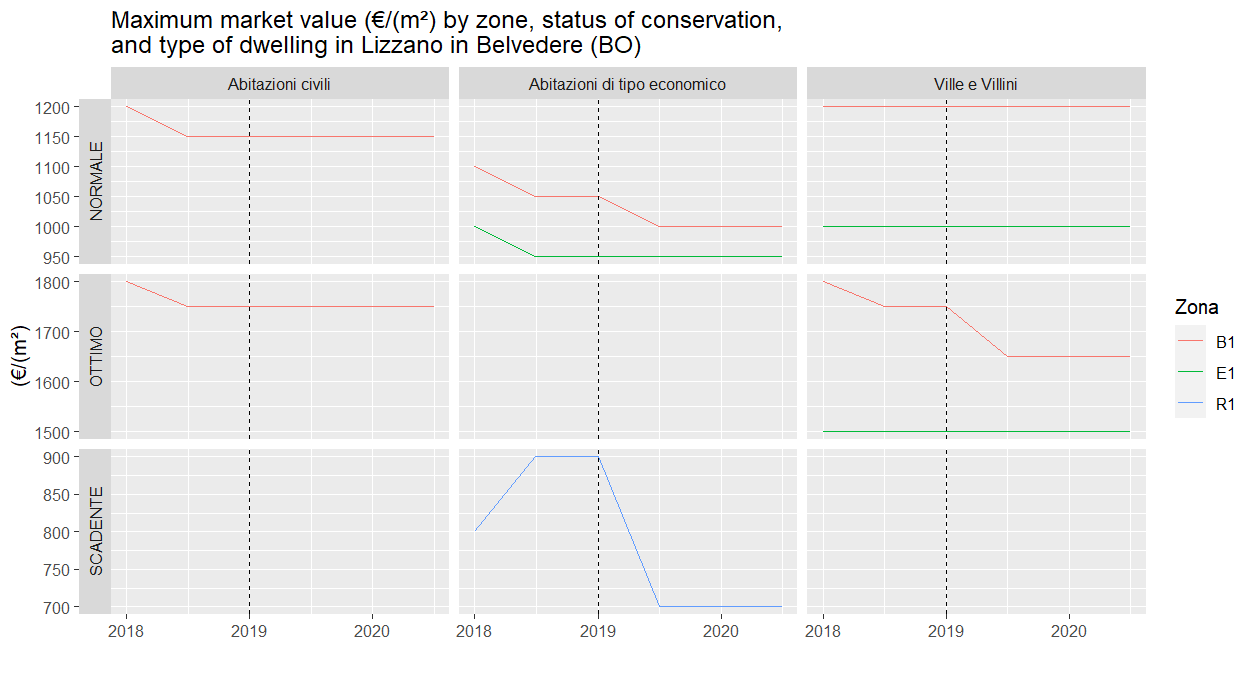 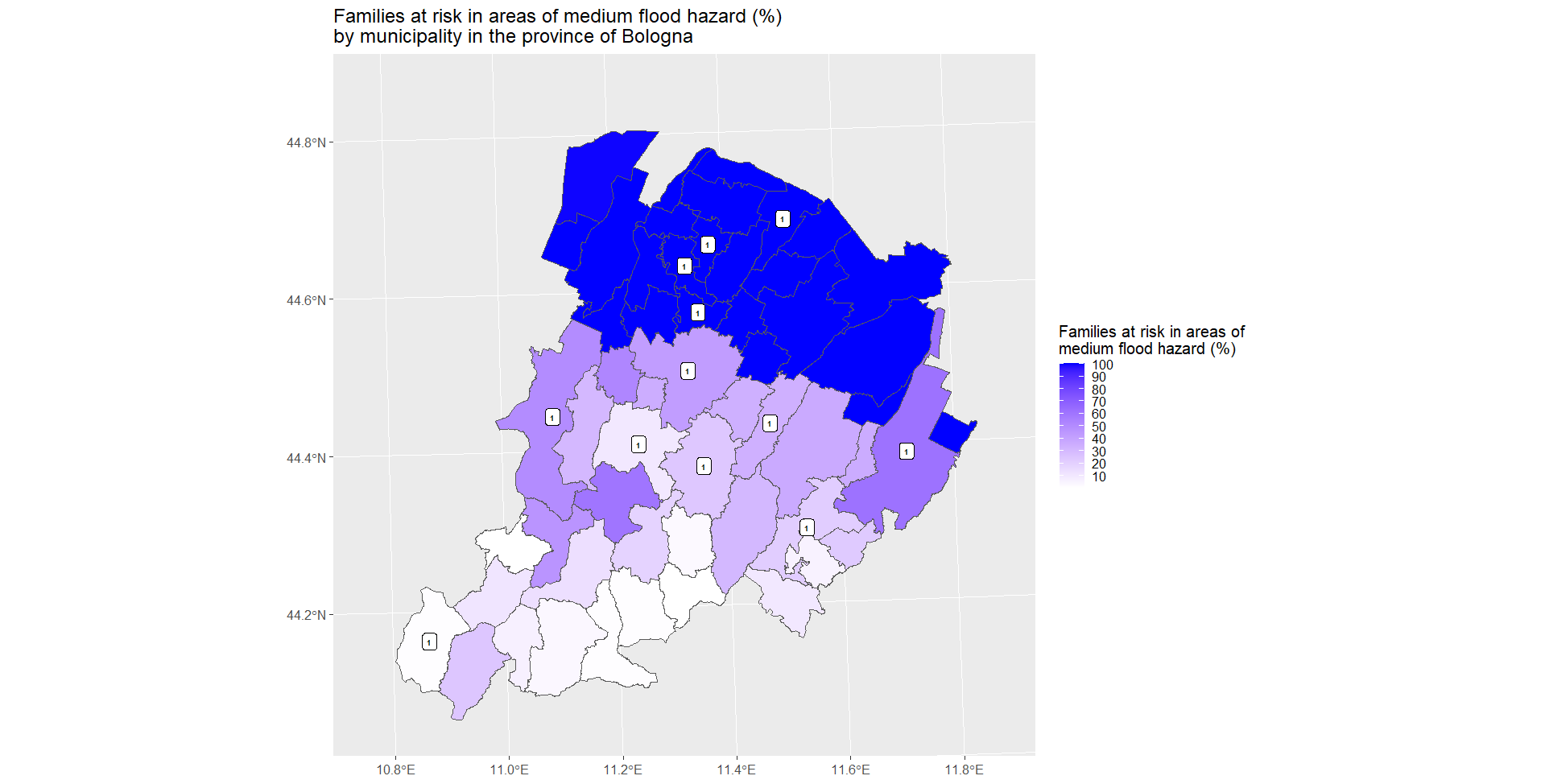 Maximum market value (€/m2) by zone, conservation status, and type of dwelling in Lizzano in Belvedere
Source: Agenzia Entrate - OMI and ISPRA environmental data yearbook data on floods, authors’ elaboration.
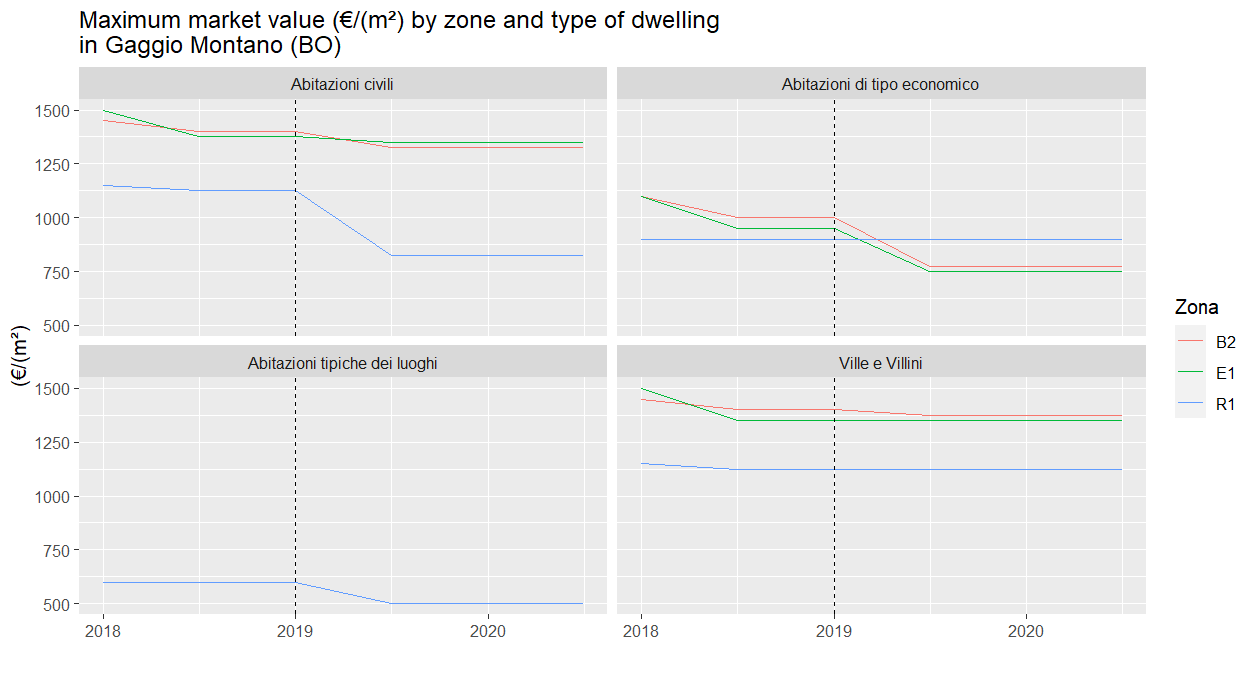 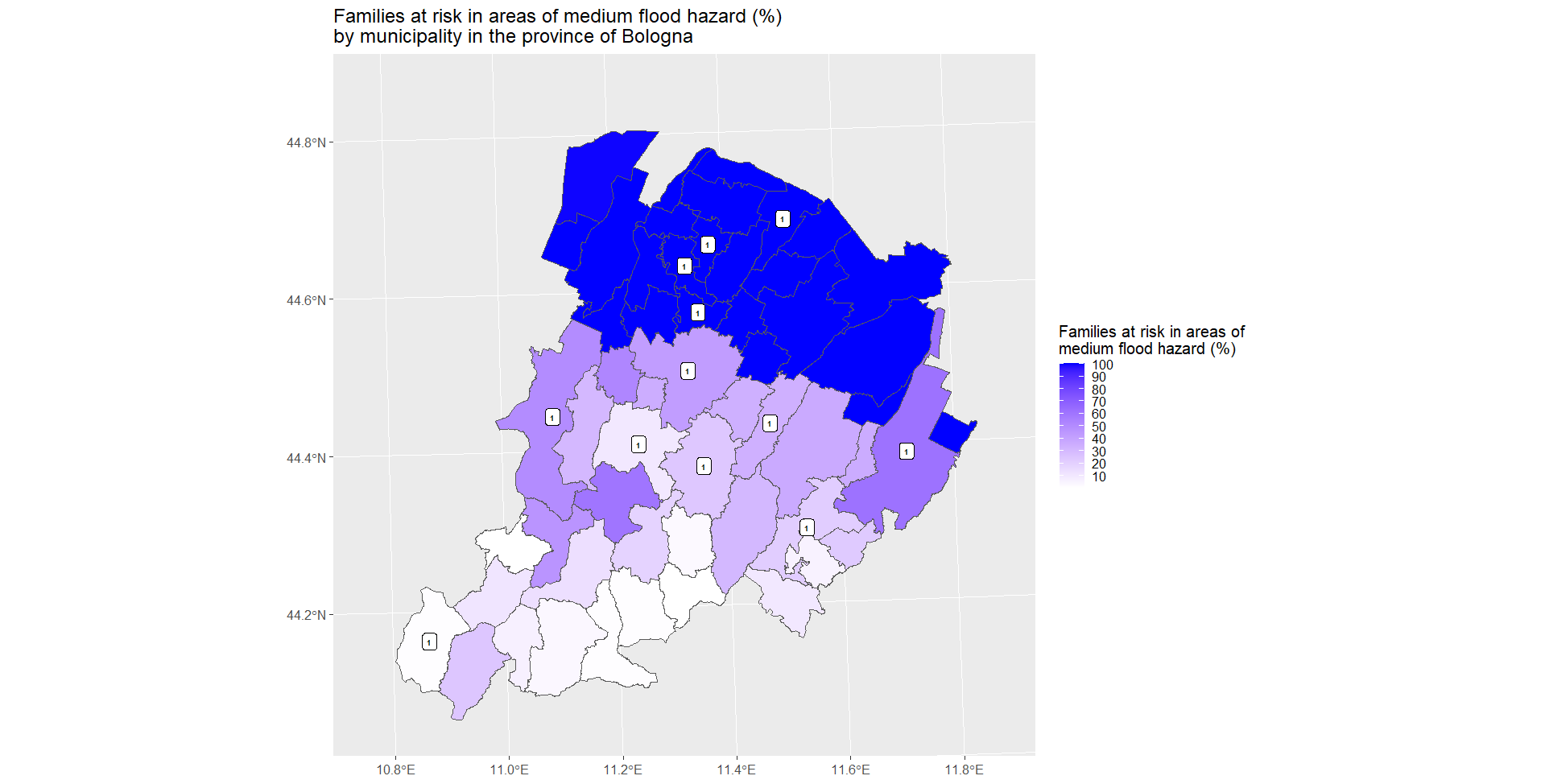 Maximum market value (€/m2) by zone and type of dwelling in Gaggio Montano (BO)Similar Risk, no event, bordering with Lizzano in Belvedere
Source: Agenzia Entrate - OMI and ISPRA environmental data yearbook data on floods, authors’ elaboration.
Data – Soil Consumption (ISPRA)
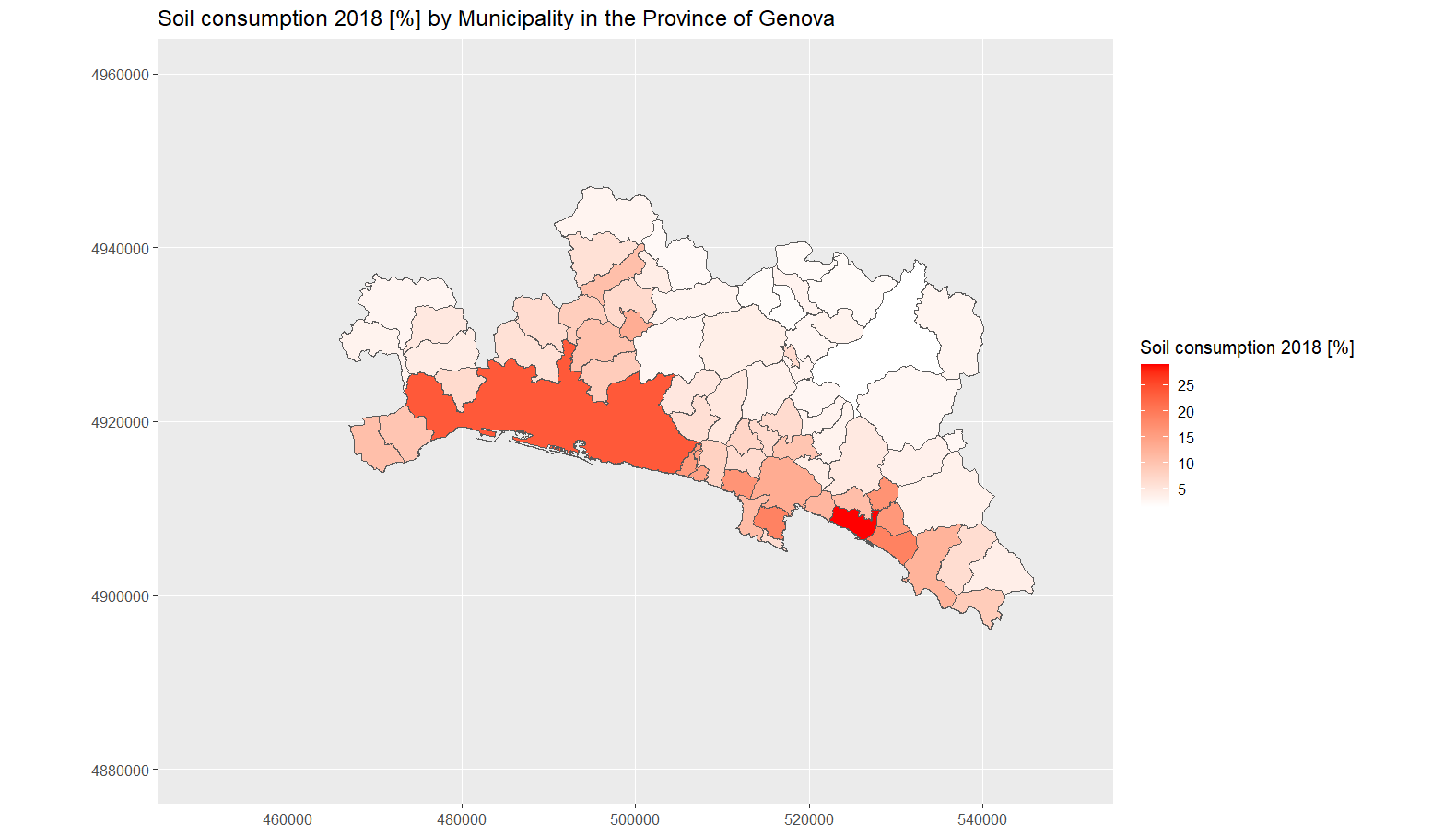 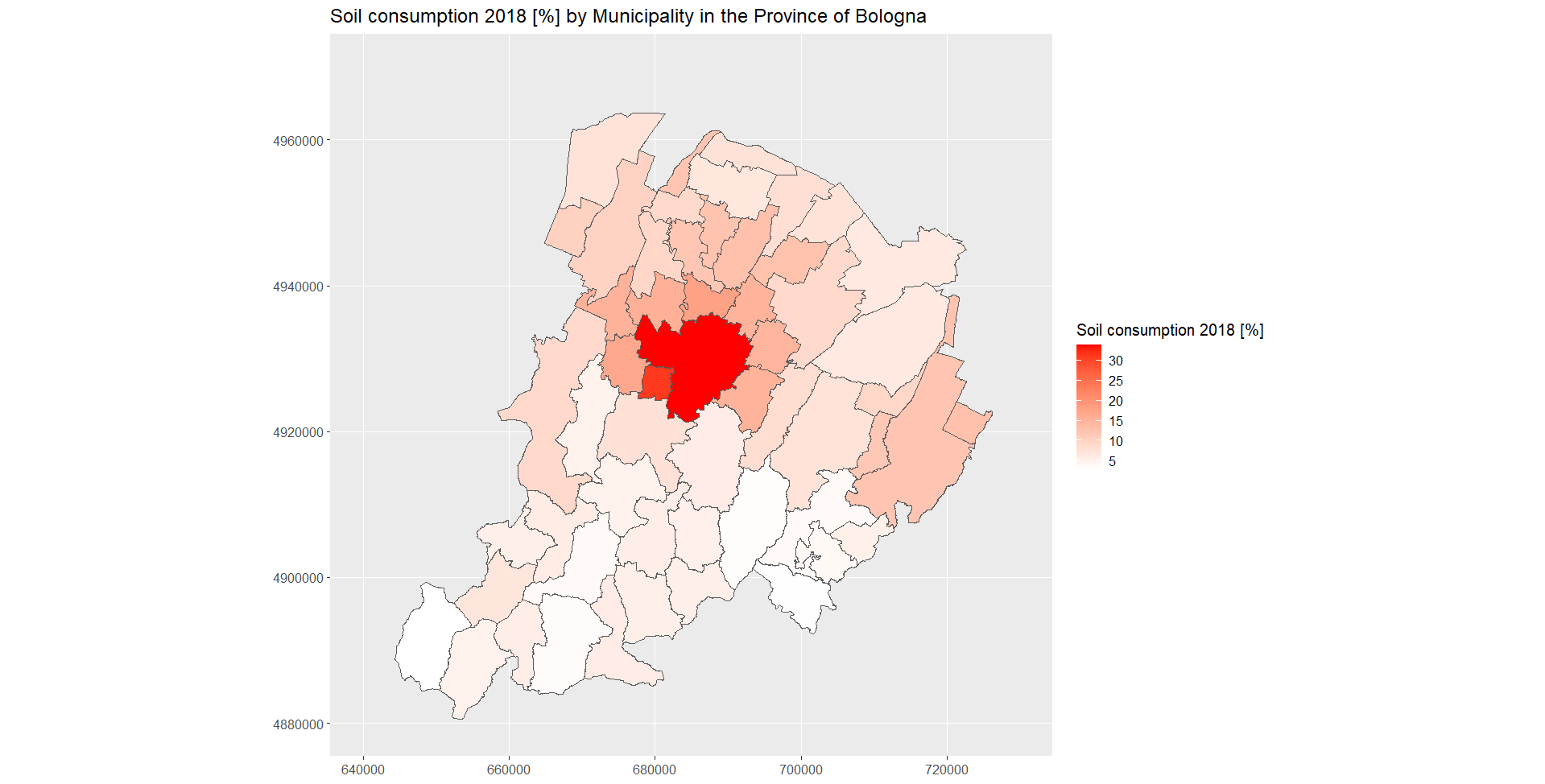 Soil consumption 2018 (%) by municipality in the Province of GenovaSource: ISPRA Data, authors’ elaboration
Soil consumption 2018 (%) by municipality in the Province of BolognaSource: ISPRA Data, authors’ elaboration
Missione 4 • Istruzione e Ricerca
Missione 4 • Istruzione e Ricerca
Next steps
The frequency and severity of extreme-weather-related events is expected to increase with climate change 
Knowledge about hydrogeological instability is largely unexploited with regard to its economic and socio-economic effects
The project intends to make use of extreme-weather-related events for causal inference on economic and socioeconomic dimensions and as additional information to contribute to AMELIA platform
References
Acevedo, S., Mrkaic, M., Novta, N., Pugacheva, E., and Topalova, P. (2020). The effects of weather shocks on economic activity: what are the channels of impact? Journal of Macroeconomics, 65:103207.
Alpino, M., Citino, L., de Blasio, G., and Zeni, F. (2022). Gli effetti del cambiamento climatico sull’economia italiana (the effects of climate change on the italian economy). Bank of Italy Occasional Paper, (728).
Atreya, A. and Ferreira, S. (2015). Seeing is believing? evidence from property prices in inundated areas. Risk Analysis, 35(5):828–848.
Beltran, A., Maddison, D., and Elliott, R. (2019). The impact of flooding on property prices: A repeat-sales approach. Journal of Environmental Economics and Management, 95:62–86.
Bin, O. and Landry, C. E. (2013). Changes in implicit flood risk premiums: Empirical evidence from the housing market. Journal of Environmental Economics and management, 65(3):361–376.
Brunetti, M., Croce, P., Gomellini, M., and Piselli, P. (2023). Dinamica delle temperature e attivit`a economica in Italia: un’analisi di lungo periodo. Technical Report Numero 787 – Luglio 2023, Questioni di Economia e Finanza (Occasional Papers).
Bunten, D. M. and Kahn, M. E. (2014). The impact of emerging climate risks on urban real estate price dynamics. Technical report, National Bureau of Economic Research.
Cannari, L., G. D'Alessio, and G. Vecchi. (2016). I prezzi delle abitazioni in Italia, 1927-2012. Banca d’Italia. Questioni di Economia e Finanza n. 333
Caprara, D., R. De Bonis, and L. Infante. (2018). La ricchezza delle famiglie in sintesi: l'Italia e il confronto internazionale.Banca d’Italia. Questioni di Economia e Finanza n. 470
References
Cascarano, M. and Natoli, F. (2023). Temperatures and search: evidence from the housing market. Available at SSRN 4362881.
Cohen, J. P., Barr, J., and Kim, E. (2021). Storm surges, informational shocks, and the price of urban real estate: An application to the case of hurricane Sandy. Regional Science and Urban Economics, 90:103694.
Colacito, R., Hoffmann, B., and Phan, T. (2019). Temperature and growth: A panel analysis of the united states. Journal of Money, Credit and Banking, 51(2-3):313–368.

De Bonis R., Liberati D., Muellbauer J. and Rondinelli C. (2020). Consumption and Wealth: New Evidence from Italy. Bank of Italy WP. 1304.
Galinato, G. I. and Tantihkarnchana, P. (2018). The amenity value of climate change across different regions in the united states. Applied Economics, 50(37):4024–4039.
Garbarino, N. and Guin, B. (2021). High water, no marks? biased lending after extreme weather. Journal of Financial Stability, 54:100874.
Gourevitch, J.D., Kousky, C., Liao, Y. et al. (2023). Unpriced climate risk and the potential consequences of overvaluation in US housing markets. Nature. Clim. Change 13, 250–257.
Kahn, M. E. (2009). Urban growth and climate change. Annu. Rev. Resour. Econ., 1(1):333–350.
Loberto, M., and Spuri, M. (2023). L’impatto del rischio di alluvione sulla ricchezza immobiliare in Italia (The impact of flood risk on real estate wealth in Italy). Bank of Italy Occasional Paper, (768).
References
Ma, L., and Yildirim, Y. (2023). High Temperature, Climate Change and Real Estate Prices, Working paper .
Osberghaus and Fugger (2022). Natural disasters and climate change beliefs: The role of distance and prior beliefs. Global Environmental Change. Volume 74
Spencer, N. (2023). Extreme weather and real estate: A case study of the jamaican housing, Working paper .
Trigila A., Iadanza C., Lastoria B., Bussettini M., Barbano A. (2021) Dissesto idrogeologico in Italia: pericolosità e indicatori di rischio - Edizione 2021. ISPRA, Rapporti 356/2021